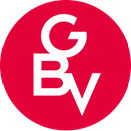 WGG - Novelle 2019BGBl. I Nr. 85/2019WS 4: Qualitätssicherung für VStd./GF/ARAlois Feichtinger
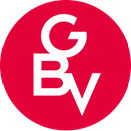 Agenda
Folgende öffentlich-rechtliche Bestimmungen:

Bezügeregelungen bei GBVs (§§ 25 + 26 WGG)
Dienstkraftwägen (§ 25 WGG)
Fit & Proper (§ 24 Abs 1 WGG und §§ 2b + 3 Abs. 1 GRVO)
Bedingte URG-Anwendung (§ 7 Abs. 7 WGG)
Option zur Verwaltungsvereinigung (§ 39 Abs. 3 + 3a WGG)
2
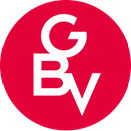 1
Bezügeregelung (§ 25 + 26 WGG)
Bezüge-Obergrenzen analog öffentlicher Unternehmen

Sämtliche Vergütungen, Aktiv- und Pensionsbezüge sowie Reisegebühren für Mitglieder des Vorstandes, Geschäftsführer, Mitglieder AR und Angestellte GBV sowie deren Beteiligungsgesellschaften müssen in angemessenem Verhältnis zur finanziellen Leistungskraft der Unternehmen, zum Umfang (im Branchenvergleich der Wohnungswirtschaft) ihrer Bau- und Verwaltungstätigkeit sowie den Bezugsobergrenzen gemäß § 26 stehen.
für Anstellungsverträge bei Erst-Bestellung (Wahlmöglichkeit für Altverträge bzw. Wiederbestellungen) von Mitgliedern des Vorstands sowie von Geschäftsführern GBV sind § 7 Abs. 1 Z 2 Stellenbesetzungsgesetz sowie §§ 2 und 3 Bundes-Vertragsschablonenverordnung sinngemäß anzuwenden.
3
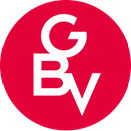 2
Bezügeregelung
Gemäß § 7 Abs. 1 Z 2 Stellenbesetzungsgesetz gelten folgende Bemessungskriterien für den Gesamtjahresbezug von GF/VStd
Aufgaben des Mitglieds der Geschäftsleitung
durchschnittlicher Gesamtjahresbezug mit vergleichbaren Aufgaben in der Branche oder in vergleichbaren Branchen (unter Bedacht-nahme auf vergleichbare Unternehmen der öffentlichen Hand) 
die wirtschaftliche Lage, der nachhaltige Erfolg und die Zukunftsaussichten des Unternehmens
4
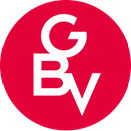 3
Bezügeregelung
Gemäß § 2 Abs. 1 Bundes-Vertragsschablonenverordnung ist bei der Vereinbarung und Ausgestaltung der einzelnen Vertragselemente entsprechend § 7 Abs. 1 Z 2 Stellenbesetzungsgesetz vorzugehen und insbesondere auch zu berücksichtigen					
ob das Unternehmen hauptsächlich gemeinwirtschaftliche Aufgaben wahrnimmt,
im nationalen oder internationalen Wettbewerb am Markt tätig ist,
welchen wirtschaftlichen Risiken das Unternehmen ausgesetzt ist und
welches Maß an Verantwortung dem Leitungsorgan obliegt.
5
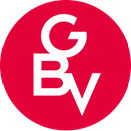 4
Bezügeregelung
Die sinngemäß anzuwendenden §§ 2 und 3 der Bundes-Vertragsschablonenverordnung sehen insbes. folg. Punkte zur Berücksichtigung in Dienstverträgen von GF/VStd vor:
Schriftlichkeit (keine Nebenabreden)
Befristung auf längstens 5 Jahre
Leistung von Mehrarbeit und Überstunden im erforderlichen Ausmaß
Vereinbarung eines Gesamtjahresbezugs 
variable Bezugsbestandteile müssen leistungs- und erfolgsorientiert sein
Dienstkraftwagen nur bei Betriebsnotwendigkeit
geldwerte Vorteile aus Organfunktionen in Konzern- und Beteiligungsgesellschaften sind an das Unternehmen abzuführen
Zustimmungserfordernis für Nebenbeschäftigungen und Beteiligungen
Urlaub bis zu 36 Werktagen
Entgeltfortzahlung bis maximal 6 Monate
Abfertigung maximal nach AngG
unbegrenzte Verschwiegenheitsverpflichtung
Pensionsregelung entweder durch Pensionskassenzusage oder Versicherung (Beitrag/Prämie max. 10 % des Jahresbruttogehaltes)
6
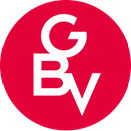 5!
Bezügeregelung
Entschließung des NR (zeitgleich mit Beschluss der WGG-Novelle 2019):Die BMDW wird aufgefordert die GRVO dergestalt anzupassen, dass die Bezüge von Vorstandsmitgliedern und Geschäftsführern gemeinnütziger Bauvereinigungen weiterhin mit den per 1.1.2019 branchenüblichen Höchstbezügen begrenzt sind (mit Valorisierung)
Die Höchstbezüge waren durch den bisherigen § 26 WGG (idF vor WGG-Novelle 2019) und die dazu 12/2018 erfolgten Festlegungen in § 2a GRVO wie folgt begrenzt:
Endbruttobezug für Bundesbeamte der Dienstklasse IX (Allgemeine Verwaltung)
max. 50 pauschalierte Überstunden
Leistungsprämien im Höchstausmaß von 3 Monatsgehältern
+ 25 % bei Mehrfachtätigkeit oder
+ 50 % bei Arbeitsbelastung auf Grund des besonderen Umfangs der Bau- und Verwaltungstätigkeit
7
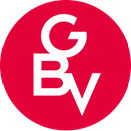 Dienstkraftwägen (§ 25 WGG)
Einführung einer „Luxustangente“ bei Dienstwägen 
bei Anschaffung von Dienstwägen ist PKW-Angemessenheitsverordnung anzuwenden
„Luxustangente“ bei Dienstwägen begrenzt die Anschaffungskosten mit € 40.000  (inkl. Sonderausstattung, USt und NoVA)
gilt auch für Leasingfahrzeuge (Anschaffungskosten, die der Leasingrate zugrunde liegen)
gilt auch für Gebrauchtfahrzeuge (soweit die Erstzulassung ≤ 5 Jahre zurückliegt ist auf die damaligen Verhältnisse abzustellen)
8
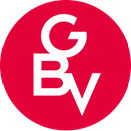 Fit & Proper (§ 24 Abs 1 WGG + §§ 2b und § 3 Abs 1 GRVO)
Ausdehnung auf Aufsichtsräte – CG-Bericht
alle Organwalter statt bisher nur GF/VStd müssen Gewähr für eine ordnungsmäßige Aufgabenerfüllung (bisher Geschäftsführung) bieten
im speziellen ist dabei die bisherige Tätigkeit bei GBV zu berücksichtigen
verpflichtende Erstellung eines CG-Berichtes („light“-Version bis inkl. des Geschäftsjahres 2020)
in einem Branchen CG-Kodex sind Empfehlungen und oder verpflichtende Regelungen über die persönliche Zuverlässigkeit und Eignung vorzusehen.
9
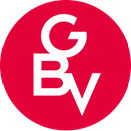 Unternehmensreorganisationsgesetz(URG - § 7 Abs. 7 WGG)
URG - Anwendung nur bedingt, da GBV langfristig finanzieren  
Einführung URG zur Insolvenzprophylaxe im Jahr 1997
persönliche Haftung GF/VStd u.a. bei Nichterreichung zweier Kennzahlen (Eigenmittelquote mindestens 8 % und fiktive Schuldentilgungsdauer höchstens 15 Jahre)
WRN 1999: Erleichterung für GBV hinsichtlich der fSTD in § 7 Abs. 7 WGG
WGG-Novelle 2016: Entfall dieser Bestimmung
WGG-Novelle 2019: Nichtanwendung der Haftungsbestimmung aus der Nichterreichung der beiden Kennzahlen für GBV
gilt für Geschäftsjahre, die nach dem 31.12.2018 beginnen
Achtung: die Kennzahlen haben weiterhin betriebswirtschaftliche Relevanz!
10
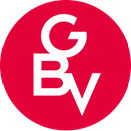 Option zur Verwaltungsvereinigung(§ 39 Abs. 3 + 3a WGG)
Befristete Optionsmöglichkeit zur Verwaltungsvereinigung, sofern < 2000 Wohnungen

innerhalb von zwei Jahren ab Inkrafttreten der Novelle schriftliche Mitteilung an LReg, dass keine Bautätigkeit iSd § 7 = gemeinnützige Verwaltungsvereinigung  

danach gelten nicht mehr:
Sämtliche Bestimmungen des § 7 WGG, die sich auf die Errichtungstätigkeit beziehen
§ 7 Abs. 5 WGG („Baupause“)
§ 7 Abs. 6 WGG („Reservekapital“) 
§ 14 Abs. 1 Z 8 WGG (max. 1 % Rücklage) 
§ 14 Abs. 7 Z 4 WGG (keine Rücklagenzuführung der Grundentgelte, diese verbleiben im EVB)
 
Konsequenz: Entfall der Baupflicht!
11